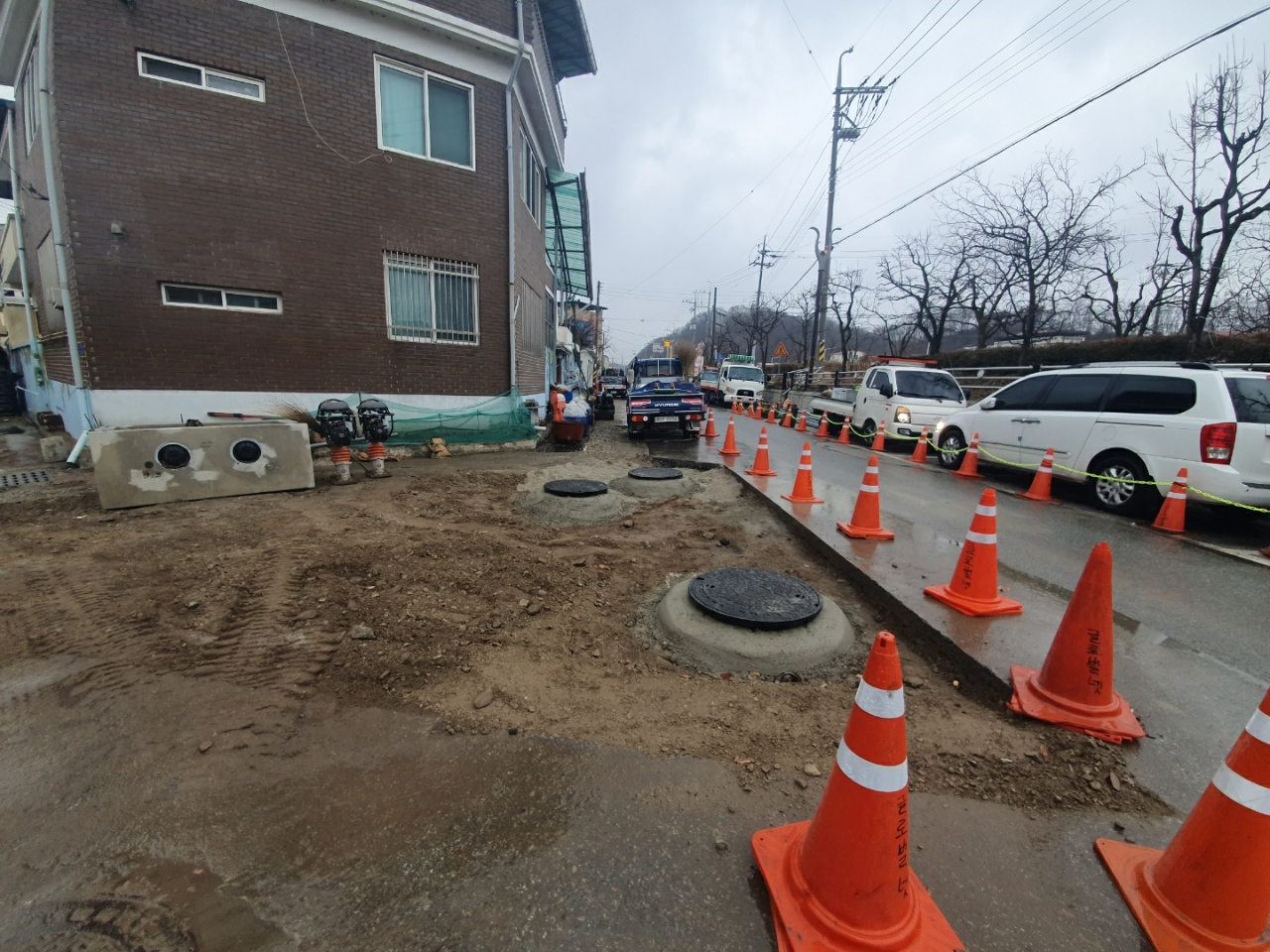 8-1. 전선지중화사업 추진
                                                                                                         (단위 : 백만원)
8-2. 국토부 지역개발사업 추진
                                                                                                       (단위 : 백만원)
8-3. 군계획도로 개설사업 추진
                                                                                                        (단위 : 백만원)
8-4.  소규모 지역개발사업 추진
400백만원 
중가리 농로 및 배수로정비 외 14건 집행
8-5. 영동부용 고령자 복지주택 기공식 행사
일 시 : 21.03.03.(수) 15:00 ~ 15:30
장 소 : 고령자 복지주택 사업부지 내 (영동읍 부용리 85)
주 최 : 영동군, LH
8-6. 2021년도 농촌주택 개량사업 
농촌주택 개량사업 사업대상자 선정(3월 중)
8-7. 2021년도 농촌빈집정비사업
농촌빈집정비사업 사업대상자 선정(3월 중)
8-8. 간판정비사업 수요조사
일  정 : 3월 중순 (미정)
대상지 : 중앙사거리 ~ 영동경찰서 방향